Přednáška pro VIII. jarní semestr magisterského studia
Zvláštní způsoby dokazování
Operativně pátrací prostředky
Prof. JUDr. Jaroslav Fenyk, Ph.D., DSc.

16.4.2015
Zvláštní způsoby dokazování
Konfrontace (§ 104a)
Rekognice (§ 104b, resp. § 93 odst. 2)
Vyšetřovací pokus (§ 104c)
Rekonstrukce (§ 104d)
Prověrka na místě (§ 104e)
Zvláštní způsoby dokazování
Konfrontace (§ 104a) 
Důkazní prostředek, jehož cílem je odstranit rozpory v předchozích výpovědích obviněného nebo svědka a jiných obviněných nebo svědků tak, že tyto osoby jsou před OČTŘ postaveny tváří v tvář. 

Rekognice (§ 104b)
Důkazní prostředek spočívající v tom, že podezřelý, obviněný nebo svědek znovu poznává a tím ztotožňuje konkrétní osobu či věc. 

Vyšetřovací pokus (§ 104c)
Důkazní prostředek, jímž se v uměle vytvořených nebo obměňovaných podmínkách prověřují nebo upřesňují skutečnosti, zjištěné v trestním řízení, příp. jsou zjišťovány nové skutečnosti důležité pro trestní řízení.
Rekonstrukce (§ 104d) 
Důkazní prostředek, spočívající v obnovení situace a okolností, za kterých byl trestný čin spáchán, nebo získání informací (důkazů), které měly podstatný vliv na prověření výpovědi podezřelého, obviněného, svědka nebo poškozeného nebo dalších osob, pokud tyto informace (důkazy) nebylo možné získat jinými důkazními prostředky, nebo jiné důkazní prostředky nepostačovaly k objasnění věci. 

Prověrka na místě (§ 104e)
Důkazní prostředek spočívající v doplnění nebo upřesnění údajů důležitých pro trestní řízení, které se vztahují k určitému místu, a to zpravidla za osobní přítomnosti podezřelého, obviněného nebo poškozeného/svědka.
Operativně pátrací prostředky
Předstíraný převod (§ 158c)
Sledování osob a věcí (§ 158d)
Použití agenta (§ 158e)
Předstíraný převod (§ 158c)
Písemné povolení státního zástupce
Předstírání koupě, prodeje nebo jiného způsobu převodu předmětu plnění, včetně převodu věci:
k jejímuž držení je třeba zvláštního povolení, 
jejíž držení je nepřípustné, 
která pochází z trestného činu, nebo
která je určena ke spáchání trestného činu.
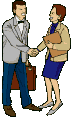 Sledování osob a věcí (§ 158d)
Povolení státního zástupce nebo soudce
Získávání poznatků o osobách a věcech prováděné utajovaným způsobem technickými nebo jinými prostředky
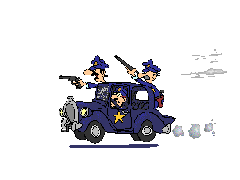 Použití agenta (§ 158e)
Povolení soudce vrchního soudu
Použití příslušníka Policie ČR nebo Generální inspekce bezpečnostních sborů k úkolům uloženým řídícím policejním orgánem, vystupujícího zpravidla se zastíráním skutečného účelu své činnosti, 
Zákaz provokovat trestnou činnost,
Trestnost nebo beztrestnost agenta, 
Kontrolní oprávnění v rámci státního zastupitelství, 
Použití v přípravném řízení a v řízení před soudem 
Novelou změněny podmínky stanovené v odst. 1 – rozšířen výčet trestných činů
Jsou nějaké otázky???